Thyroid and Antithyroid Drugs
Munir Gharaibeh, MD, PhD, MHPE
Faculty of Medicine
Summer 2015
Anatomy and histology of the thyroid gland
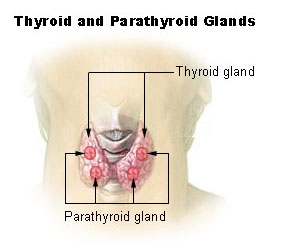 Located in the neck at the level of the 5th cervical vertebra (C5).
Composed of epithelial cells which specialize in the absorption of iodine and, of course, secretion of thyroid hormones.
 Follicles surround a protein core, the colloid, where thyroglobulin ( a substrate in thyroid hormone synthesis) and thyroid hormones are stored.
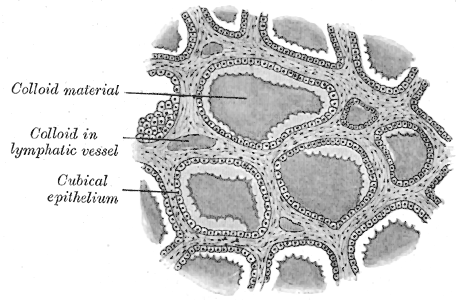 (Follicular Cells)
July 15
Munir Gharaibeh MD, PhD, MHPE
2
Thyroid Hormones
3 hormones
Thyroxin (3,5,3’,5’-tetraiodothyronine) or (T4)
Triiodothyronine (T3)
Calcitonin
T3 and T4 are iodine containing amino acid derivatives. 
Every tissue in the body is affected by thyroid hormones.
There are no discrete target tissue.
July 15
Munir Gharaibeh MD, PhD, MHPE
3
Thyroxin Synthesis
July 15
Munir Gharaibeh MD, PhD, MHPE
4
Iodide
Needed for synthesis of thyroid hormones
Sources:
 Iodized salt, Iodated bread, and dairy products
Daily requirement: 75 micrograms.	
Thyroid peroxidase enzyme
Lysosomal enzymes hydrolyze thyroglobulin.
Most of released T4 is converted peripherally to T3 by deiodinase enzyme
Thyroid hormones travel in blood bound to a specific thyroxine binding globulin (TBG)
July 15
Munir Gharaibeh MD, PhD, MHPE
5
Physiological Actions
Normalize growth and development, body temperature, and energy levels.
Influence the metabolism of proteins, carbohydrates, and lipids. 
Constant circulating concentrations of T3 and T4 are required for their proper effect. 
Calcitonin is important in the regulation of calcium metabolism
July 15
Munir Gharaibeh MD, PhD, MHPE
6
Effects of Thyroid Hormones  on Metabolism
THs serve as a nuclear transcription factor, regulating gene expression in targeted cells to increase metabolism.
Increase size and number of mitochondria in the cell.
Synthesize cytochromes which feed into the electron transfer chain of cellular respiration, stimulating metabolism through increasing ATP production.
Increase ATPase concentration.
Increase K+ and Na+ concentrations in the cell.
Increase BMR to maintain electrochemical gradient in the cell.
Stimulate carbohydrate metabolism and lipolysis.
Affect protein synthesis.
Increase the body sensitivity to cathecholamines.
July 15
Munir Gharaibeh MD, PhD, MHPE
7
The hypothalamic-pituitary-thyroid axis
July 15
Munir Gharaibeh MD, PhD, MHPE
8
The Wolff–Chaikoff Effect
This is a reduction in thyroid hormone levels caused by ingestion of  large amounts of iodine.
 Small amounts of iodide are necessary for hormone production, but large amounts inhibit T3 and T4 production and release. 
It is an autoregulatory phenomenon that inhibits organification (oxidation of iodide) in the thyroid gland, the formation of thyroid hormones inside the thyroid follicle, and the release of thyroid hormones into the bloodstream
July 15
Munir Gharaibeh MD, PhD, MHPE
9
Synthesis of thyroid hormones
July 15
Munir Gharaibeh MD, PhD, MHPE
10
[Speaker Notes: Thyroglobulin is synthesized in the rough endoplasmic reticulum and follows the secretory pathway to enter the colloid in the lumen of the thyroid follicle by exocytosis.- Meanwhile, a sodium-iodide (Na/I) symporter pumps iodide (I-) actively into the cell, which previously has crossed the endothelium by largely unknown mechanisms.- This iodide enters the follicular lumen from the cytoplasm by the transporter pendrin, in a purportedly passive manner.[24]- In the colloid, iodide (I-) is oxidized to iodine (I0) by an enzyme called thyroid peroxidase.- Iodine (I0) is very reactive and iodinates the thyroglobulin at tyrosyl residues in its protein chain (in total containing approximately 120 tyrosyl residues).- In conjugation, adjacent tyrosyl residues are paired together.- The entire complex re-enters the follicular cell by endocytosis.- Proteolysis by various proteases liberates thyroxine and triiodothyronine molecules, which enter the blood by largely unknown mechanisms]
Synthesis of Thyroid Hormones
Follicular cells transport Iodide across the cell.
These cells secrete precursor protein thyroglobulin into the follicular lumen.
An enzyme thyroperoxidase (TPO) catalyzes the conversion of iodide (I2) to iodine (I-) using H2O2 as a cofactor.
TPO then catalyzes the addition of iodine to the C-3 and C-5 position of a tyrosine residue of thyroglobulin.
Two iodinated tyrosine rings condense to form thyroxine, or T4, with four iodine substituents.
Triiodothyronine, or T3, with three iodine substituents, accounts for about 10% of thyroid hormone
July 15
Munir Gharaibeh MD, PhD, MHPE
11
Thyroid Agents
These are used as supplements in the treatment of hypothyroidism:

Levothyroxine (T4) (Eltroxin)
Liothyronine (T3) 
Liotrix (a 4:1 ratio of T4: T3)  
Disiccated Natural Thyroid(T3 and T4).
July 15
Munir Gharaibeh MD, PhD, MHPE
12
Antithyroid Agents
These are used in the treatment of hyperthyroidism:
Radioactive iodine (131I) sodium
Methimazole 
Potassium iodide: Oral solution, tablets
Propylthiouracil
Thyrotropin.
July 15
Munir Gharaibeh MD, PhD, MHPE
13
Hypothyroidism
A syndrome resulting from deficiency of thyroid hormones and is manifested largely by a reversible slowing down of all body functions.
In infants and children, there is striking retardation of growth and development that results in growth and mental retardation, which could be irreversible(Cretinism).
July 15
Munir Gharaibeh MD, PhD, MHPE
14
Hypothyroidism
In Children → Cretinism
In adults → Myxedema
Causes:
 Surgical removal of thyroid
Thyroiditis (Hashimoto’s)
Inflammatory disease causing atrophy of thyroid.
Infectious; transient; postpartum;
Severe deficiency or excess of iodine
Severe deficiency of one or more of the synthesis enzymes
Severe pituitary or hypothalamic dysfunction
Drug induced…
July 15
Munir Gharaibeh MD, PhD, MHPE
15
Hypothyroidism
Causes lethargy and weight gain, among other symptoms.
Primary hypothyroidism is typically caused by Hashimoto’s Disease, an auto-immune disorder in which the thyroid is destroyed by antibodies.
Impaired hypothalamus and pituitary function, typically due to a tumor, can inhibit the secretion of TSH, causing secondary hypothyroidism.
A diet insufficient in iodine causes hypothyroidism as well.
July 15
Munir Gharaibeh MD, PhD, MHPE
16
The etiology and pathogenesis of hypothyroidism
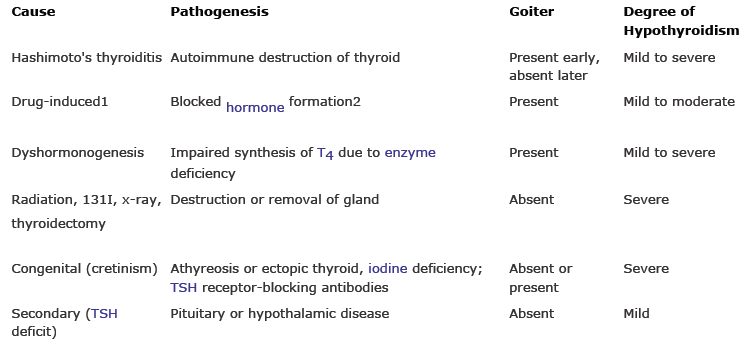 July 15
Munir Gharaibeh MD, PhD, MHPE
17
Treatment of Hypothyroidism
Hormone replacement therapy.
Thyroxine can be administered orally with a bioavailability ranging from 48%-80%.
Levothyroxine—Synthetic T4
Liothyronine—Synthetic T3
Liotrix—Combination of synthetic T4 and T3 in a ratio of 4:1.
Desiccated natural thyroid hormone—derived from pigs, contains T4 and T3.
July 15
Munir Gharaibeh MD, PhD, MHPE
18
Treatment of hypothyroidism
Dosage specific to individual and is determined by their TSH serum levels. 
Because thyroid hormones  increase heart rate, T4, the inactive form, is typically administered to older patients who have an increased risk for heart attack.
Synthetic T3 is reserved for younger patients, who do not have a history of heart problems and individuals non-responsive to T4 treatment.
Some patients are inefficient in the conversion of T4 to T3, making combination drugs like Liotrix and desiccated   thyroid ideal treatment options.
Dosage for individuals suffering from secondary hypothyroidism is determined by the amount of free T4 and T3 circulating in their system.
Administering too high of a dosage leads to hyperthyroid symptoms.
July 15
Munir Gharaibeh MD, PhD, MHPE
19
Hyperthyroidism
Symptoms include fatigue, weight loss, rapid heart beat, anxiety, swollen eyes, and sensitivity to hot temperatures.
Causes:
Grave’s disease, an autoimmune disorder in which antibodies serve as agonists to the TSH receptors on the thyroid’s surface, causing thyroid growth and activation of hormone synthesis and secretion.
Thyroid tumors which cause the uncontrolled synthesis and secretion of thyroid hormones.
Thyroiditis, inflammation of the thyroid typically caused by infection.
July 15
Munir Gharaibeh MD, PhD, MHPE
20
Treatment of Hyperthyroidism
Anti-thyroid drugs(Thiourea derivatives orThionamides): 
Propylthiouracil
Methimazole
Carbamizole
Interfere with oxidation, iodination, and coupling reactions. 
Inhibit thyroid hormone synthesis by irreversibly binding to TPO inhibiting its ability to break down iodine (I2→I-) and covalently attach it to the tyrosine residue of thyroglobulin.

Side effects:
Allergy,  Hepatic dysfunction,  Agranulocytosis, Teratogenicity.

Disadvantages:
 Prolonged Rx,  Delayed onset of action (12-18 hrs),  Side effects, - High relapse rate.
July 15
Munir Gharaibeh MD, PhD, MHPE
21
Treatment of Hyperthyroidism
Anti-thyroid drugs.
Iodide (K+ or Na+):
Solution and oral tab.
↓ oxidation ↓ release of T4, T3 ?↓ uptake
Can cause allergy.
Widely used before thyroid surgeries to ↓ vascularity of the thyroid gland
Beta Blockers
Radioactive Iodine
Thyroidectomy
July 15
Munir Gharaibeh MD, PhD, MHPE
22
Treatment of Hyperthyroidism
Anti-thyroid drugs.
Iodide (K+ or Na+):
Beta Blockers:
Only control the symptoms.
Radioactive Iodine
Thyroidectomy
July 15
Munir Gharaibeh MD, PhD, MHPE
23
Treatment of Hyperthyroidism
Anti-thyroid drugs.
Iodide (K+ or Na+)
Beta Blockers:
Radioactive Iodine:
 Higher remission rates , 10% will fail first treatment and require a second dose of 131I.
Cause hypothyroidism, dose dependent
Contraindications: pregnancy (absolute), ophthalmopathy (relative) , may cause or worsen this condition.
Side effects:  Pulmonary fibrosis, Teratogenicity

Thyroidectomy
July 15
Munir Gharaibeh MD, PhD, MHPE
24
Potential drug interactions in Thyroid treatment
Drugs that reduce thyroid hormone production 
Lithium 
Iodine-containing medications 
Amiodarone 
Drugs that reduce thyroid hormone absorption 
Sucralfate  
Ferrous sulfate 
Cholestyramine 
Colestipol 
Aluminum-containing antacids 
Calcium products 
Drugs that increase metabolism of thyroxine 
Rifampin  
Phenobarbital 
Carbamazepine 
Warfarin 
Oral hypoglycemic agents 
Drugs that displace thyroid hormone from protein binding 
Furosemide 
Mefenamic acid 
Salicylates
July 15
Munir Gharaibeh MD, PhD, MHPE
25